PHẦN 2: CHẤT VÀ SỰ BIẾN ĐỔI CỦA CHẤT
CHỦ ĐỀ 6: KIM LOẠI
BÀI 18: SỰ KHÁC NHAU CƠ BẢN GIỮA PHI KIM VÀ KIM LOẠI
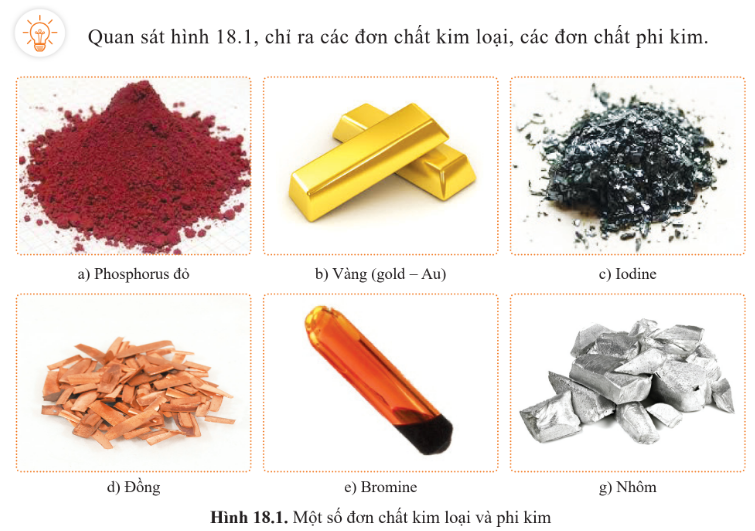 BÀI 18: SỰ KHÁC NHAU CƠ BẢN GIỮA PHI KIM VÀ KIM LOẠI
I. MỘT SỐ PHI KIM THƯỜNG GẶP TRONG ĐỜI SỐNG
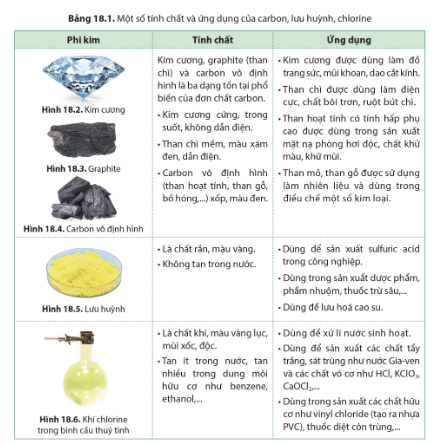 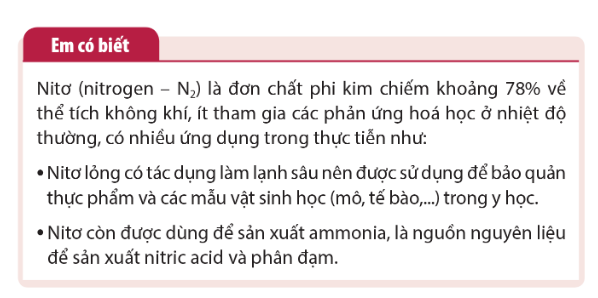 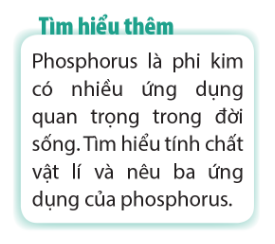 * Tính chất vật lí: Phosphorus trắng trong suốt, màu trắng hoặc hơi vàng, mềm, dễ nóng chảy, không tan trong nước, rất độc, gây bỏng nặng khi rơi vào da, bốc cháy trong không khí ở nhiệt độ trên 400C.
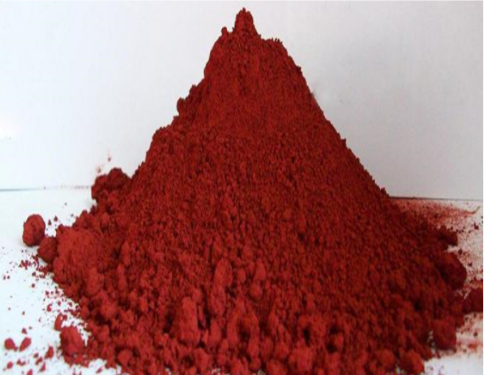 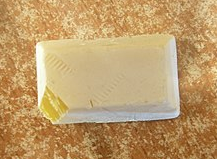 * Tính chất vật lí: Phosphorus đỏ là chất bột màu đỏ, dễ hút ẩm và chảy rữa, bền trong không khí ở nhiệt độ thường, không tan trong các dung môi thông thường, bốc cháy ở nhiệt độ trên 2500C.
* Ứng dụng: Phosphorus được dùng để sản xuất phosphoric acid; sản xuất diêm; sử dụng vào mục đích quân sự: sản xuất bom, đạn cháy, đạn khói
BÀI 18: SỰ KHÁC NHAU CƠ BẢN GIỮA PHI KIM VÀ KIM LOẠI
I. MỘT SỐ PHI KIM THƯỜNG GẶP TRONG ĐỜI SỐNG
1. Phương pháp điện phân nóng chảy
Carbon, sulfur, oxygen, chlorine và một số phi kim khác có nhiều ứng dụng trong đời sống và sản xuất.
II. SỰ KHÁC NHAU CƠ BẢN VỀ MỘT SỐ TÍNH CHẤT GIỮA PHI KIM VÀ KIM LOẠI
1. Tính chất vật lí
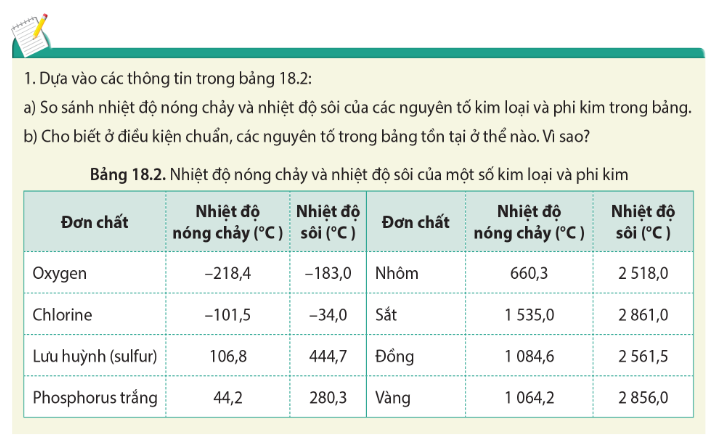 a) Kim loại thường có nhiệt độ nóng chảy và nhiệt độ sôi cao trong khi phi kim thường có nhiệt độ nóng chảy và nhiệt độ sôi thấp.
b) Ở điều kiện chuẩn, các kim loại nhôm, sắt, đồng, vàng và các phi kim lưu huỳnh (sulfur), phosphorus tồn tại ở thể rắn do có nhiệt độ sôi cao.
Ở điều kiện chuẩn các phi kim oxygen, chlorine tồn tại ở thể khí do có nhiệt độ nóng chảy và nhiệt độ sôi thấp (dưới 0oC).
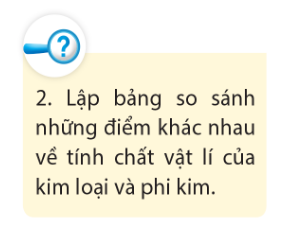 Thể rắn ở điều kiện thường (trừ thuỷ ngân).
Ở điều kiện thường tồn tại ở cả ba thể: rắn, lỏng, khí.
Dẫn điện tốt
Không dẫn điện (trừ than chì)
Dẫn nhiệt tốt
Dẫn nhiệt kém
Không có ánh kim
Có ánh kim
Nhiệt độ nóng chảy và nhiệt độ sôi thấp
Nhiệt độ nóng chảy và nhiệt độ sôi cao
Các phi kim ở thể rắn thường có khối lượng riêng nhỏ.
Có khối lượng riêng lớn
BÀI 18: SỰ KHÁC NHAU CƠ BẢN GIỮA PHI KIM VÀ KIM LOẠI
I. MỘT SỐ PHI KIM THƯỜNG GẶP TRONG ĐỜI SỐNG
1. Phương pháp điện phân nóng chảy
II. SỰ KHÁC NHAU CƠ BẢN VỀ MỘT SỐ TÍNH CHẤT GIỮA PHI KIM VÀ KIM LOẠI
1. Tính chất vật lí
- Hầu hết các nguyên tố phi kim thường không dẫn điện, dẫn nhiệt kém, không có ánh kim, có nhiệt độ nóng chảy và nhiệt độ sôi thấp. Trong khi kim loại dẫn điện, dẫn nhiệt tốt, có ánh kim, có nhiệt độ nóng chảy và nhiệt độ sôi cao.
2. Tính chất hóa học
a. Khả năng tạo ion dương và ion âm
- Khi tham gia phản ứng hóa học, các nguyên tử kim loại có xu hướng cho electron để tạo ra ion dương.
- Khi tham gia phản ứng với kim loại, các nguyên tử phi kim thường có xu hướng nhận electron để tạo ra ion âm.
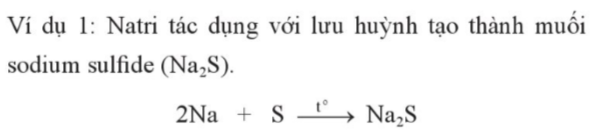 - Quá trình cho electron: Na → Na+ + 1e
- Quá trình nhận electron: S + 2e → S2-
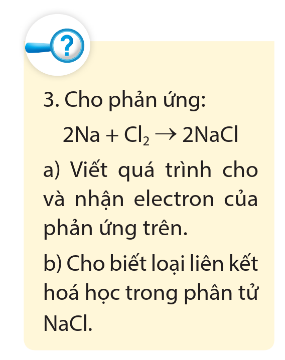 - Quá trình cho electron: Na → Na+ + 1e
- Quá trình nhận electron: Cl + 1e → Cl-
b) Liên kết hoá học trong phân tử NaCl là liên kết ion
BÀI 18: SỰ KHÁC NHAU CƠ BẢN GIỮA PHI KIM VÀ KIM LOẠI
1. Tính chất vật lí
- Hầu hết các nguyên tố phi kim thường không dẫn điện, dẫn nhiệt kém, không có ánh kim, có nhiệt độ nóng chảy và nhiệt độ sôi thấp. Trong khi kim loại dẫn điện, dẫn nhiệt tốt, có ánh kim, có nhiệt độ nóng chảy và nhiệt độ sôi cao.
2. Tính chất hóa học
a. Khả năng tạo ion dương và ion âm
- Khi tham gia phản ứng hóa học, các nguyên tử kim loại có xu hướng cho electron để tạo ra ion dương.
- Khi tham gia phản ứng với kim loại, các nguyên tử phi kim thường có xu hướng nhận electron để tạo ra ion âm.
t0
t0
b. Khả năng tạo oxide base và oxide acid
2Mg + O2				 2MgO
S 	+ 	O2				 SO2
- Kim loại phản ứng được với oxygen thường tạo thành oxide base
- Phi kim phản ứng được với oxygen thường tạo thành oxide acid
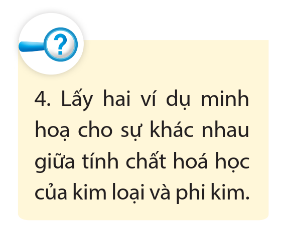 t0
t0
2Cu + O2					 2CuO
C+ O2					 CO2
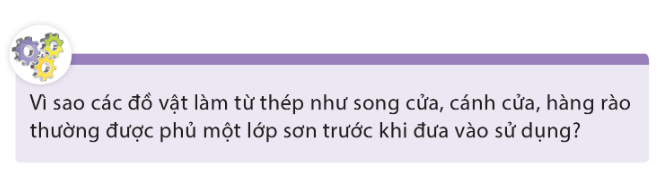 Để bảo vệ các đồ vật làm từ thép như song cửa, cánh cửa, hàng rào khỏi bị ăn mòn (hoen, gỉ …) người ta thường sơn phủ lên bề mặt kim loại trước khi đưa vào sử dụng. Vì lớp sơn sẽ ngăn cách kim loại tiếp xúc và phản ứng hóa học với các chất trong môi trường như oxygen, nước, acid,…
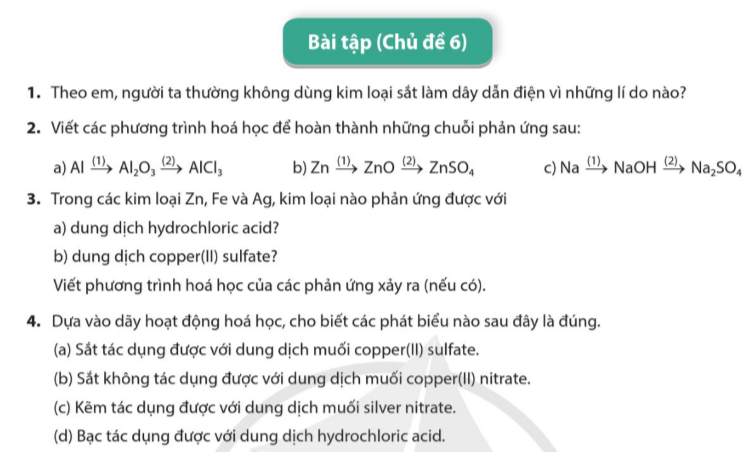 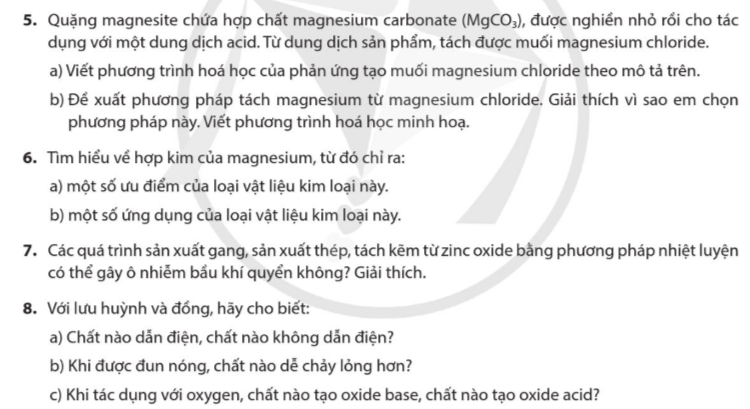